The Inquiry Brief Litmus Test
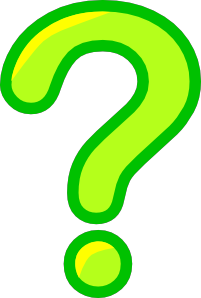 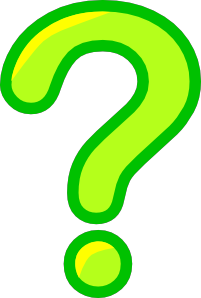 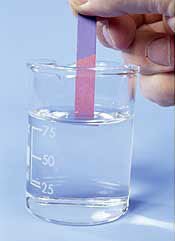 Developed by Nancy Fichtman Dana based on the book Digging Deeper into Action Research:  
A Teacher Inquirer’s Field Guide (2013)
Welcome to the Inquiry Brief Litmus Test!
Engagement in action research (also known as inquiry) is an exciting component of IPLI.
  
Action Research is systematic, intentional study by principal-teacher teams of their schools. 
 
The process begins with the articulation of a wondering, a burning question that your team has about increasing the learning capacity of their school.
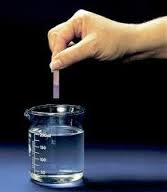 Once IPLI School Teams develop a question, the next step is to develop a plan for their inquiries. 




This plan often takes the form of “an inquiry brief.”
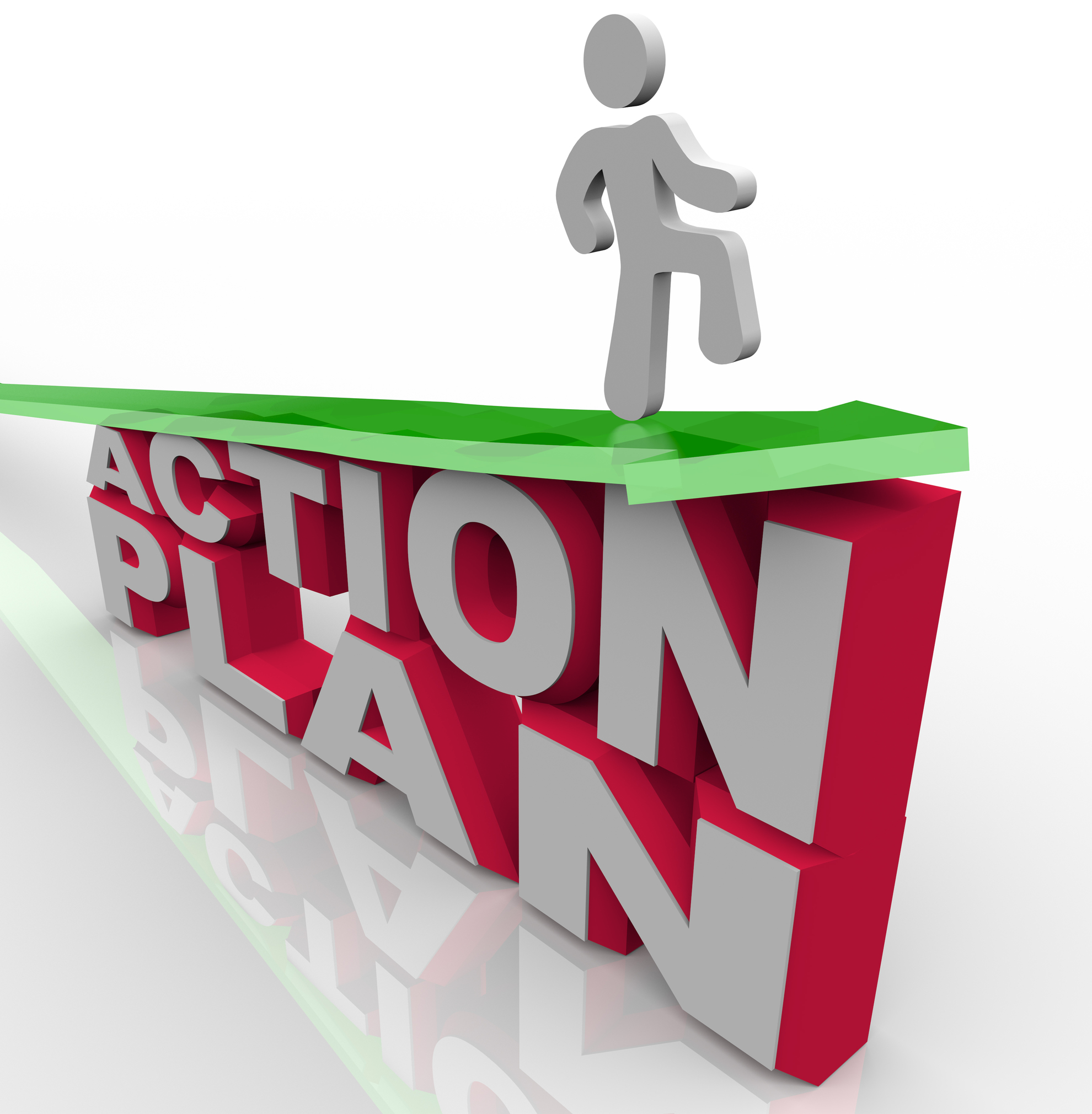 An inquiry brief is a one-two page outline for your team’s action research plan.  It usually includes the following:

A paragraph that provides the background for your team’s inquiry and ends with a purpose statement.

A statement of your team’s Question/Wondering(s).

An articulation of any action your team plans to try.

An articulation of the ways your team will collect data.

A timeline for how your team’s study will unfold.
Similar to the wondering litmus test, the inquiry brief litmus test in this tutorial consists of a series of questions that will help you refine your team’s plan for action research until you feel you have established the best possible route for your team’s inquiry journey.
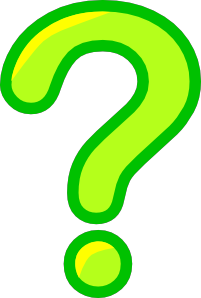 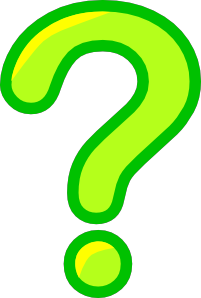 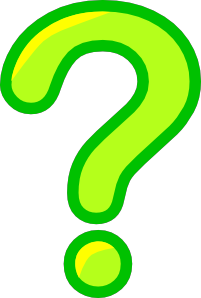 Begin by placing a hard copy of your team’s inquiry brief by your side as you proceed through this tutorial.

You can edit the plan and make notes to yourself on this document as you answer each question in the litmus test.
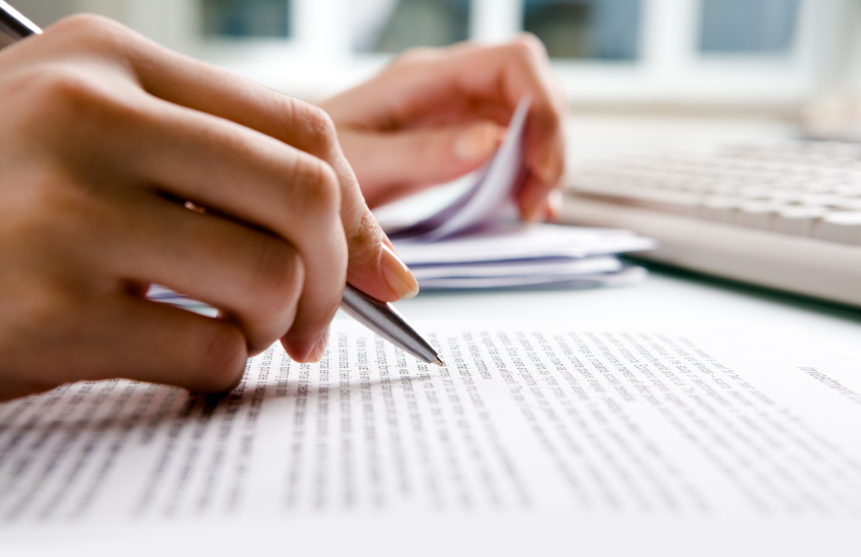 Litmus Test Question One
Is your team utilizing multiple forms of data to gain insights into your team’s wondering?
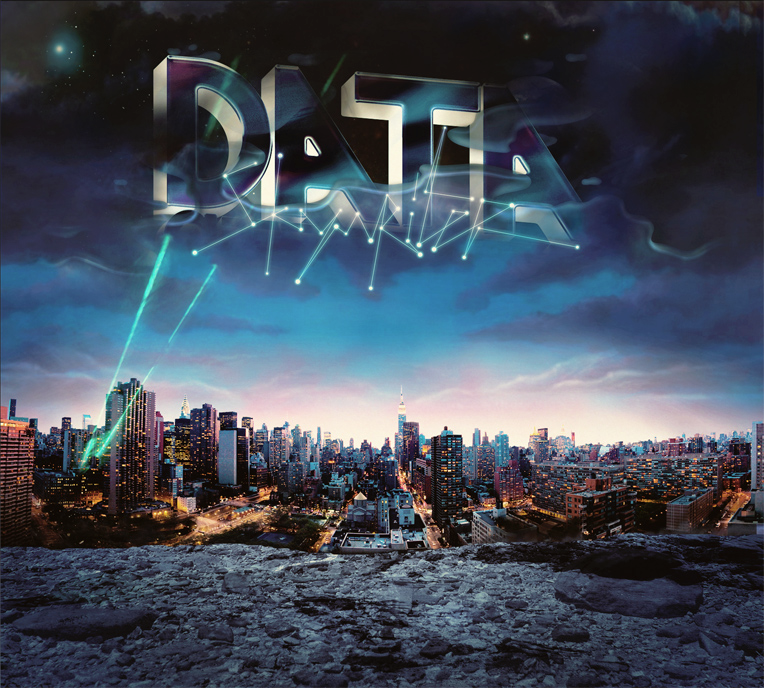 Throughout the litmus test questions about wondering development, we’ve been reminded over and over again about the complexity inherent in creating learning organizations as a primary reason engagement in action research is such an important endeavor for school teams to do in the first place!
School Teams inquire because they want to untangle some of that great complexity inherent in their daily work and engage in a continuous cycle of improvement, truly becoming the best school they can be!
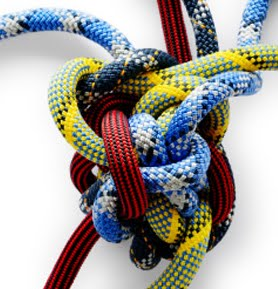 As teams work to untangle the complexities of their work, they know that any one data source, no matter what that data source is and how much stock others put into that data source (such as scores on a standardized test), can only provide a limited perspective on what is happening in their schools.

Hence, most action researchers choose to utilize more than one source of data to gain insights into their wonderings.
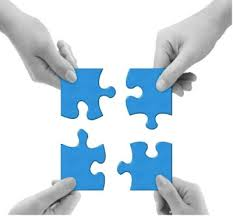 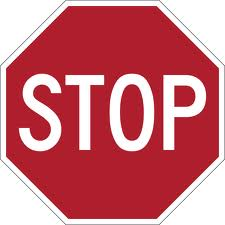 Before continuing with the litmus test, look carefully at your team’s inquiry brief.  

Has the team incorporated more than one data collection strategy into the inquiry plan?

If not, consider the multiple possibilities that exist for data collection listed on the next slide and add additional data collection strategies to your team’s plan that will inform their research.
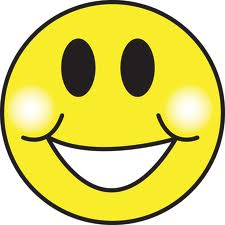 Possible Data Collection Strategies
Student Work
Field Notes/Anecdotal Notes/Running Records 
Documents (such as lesson plans, curriculum guides, school policy, textbooks, IEPs, district memos, parent newsletters, progress reports, teacher plans books, and correspondence to and from teachers, parents, district level administrators, and specialists)
Interviews (individual and group)
Digital Pictures
Video
Reflective Journals
Weblogs
Surveys
Quantitative Measures of Student Achievement (standardized test scores, assessment measures including progress monitoring tools, and grades) 
Feedback from Colleagues (could be obtained through your regional cohort group work and/or lead team)
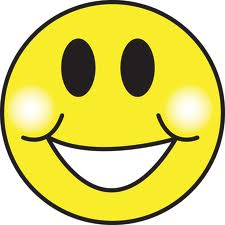 Litmus Test Question Two
Does one of the forms of data your team will collect include literature and/or have they already utilized literature to frame their wondering?
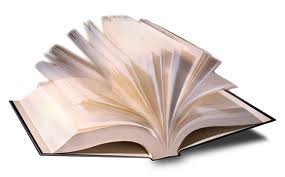 Although we often do not think of literature as data, literature offers an opportunity to think about how your work as a Team is informed by, and connected to, the work of others.  

No school operates in a vacuum. . .
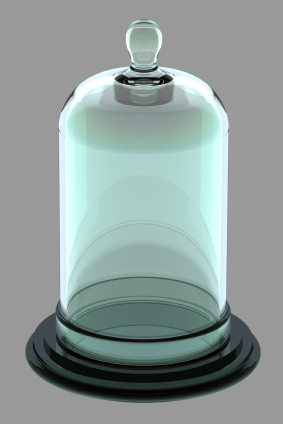 X
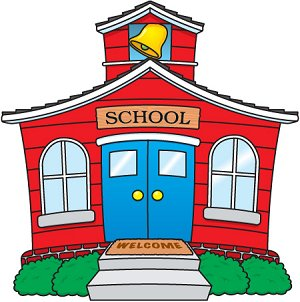 When teams inquire, their work is situated within a large, rich, preexisting knowledge base that is captured in such things as books, journal articles, newspaper articles, conference papers, and Web sites.  

Looking at this preexisting knowledge base on increasing a school’s learning capacity can inform your study.

Literature is an essential form of data that every action researcher should use as to be connected to, informed by, and a contributor to the larger conversation about educational practice.
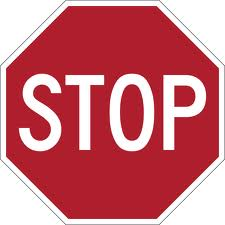 Before continuing with the litmus test, look carefully at your team’s inquiry brief.  

Has your team incorporated the exploration of literature into the plan? 

If not, look for some literature on your team’s AR topic.  Ask your IPLI Mentor, members of your regional cohort, and/or the IPLI leadership team for recommendations of literature that connect to your action research topic and might inform your team’s work. You may also utilize a search engine such as Google Scholar to find research related to your study.
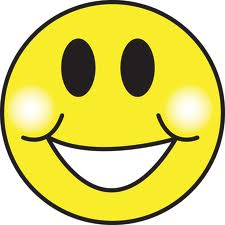 Litmus Test Question Three
Is the design of your study “experimental?”
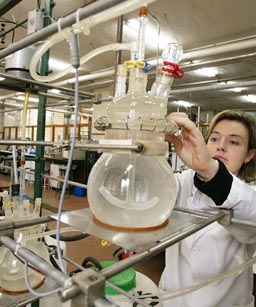 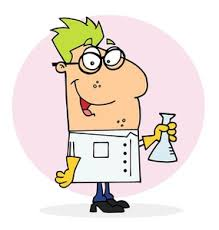 When educators hear the word “research,” one image that is often conjured in their minds is that of a scientist in a lab coat, formulating hypotheses and setting up comparison groups – one to receive a “treatment,” and one to remain “the control.”
Because the word “research” carries so much baggage with it, it is not uncommon for first time action researchers to be drawn to traditional experimental study designs in the early stages of developing a plan for their research, and think their research plans need to include a “control” and “experimental” group component.
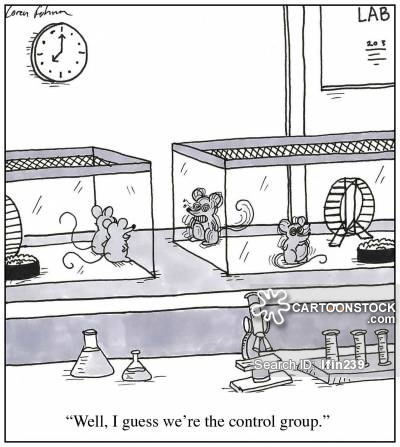 Yet, rarely does it make sense for an action research study to take an experimental form, as action research is generally about capturing the natural actions that occur in the busy, real world of your school.

In addition, by and large, a single school usually is not a ripe place to design an experimental study since the sample size utilized in the study generally would not be adequate to indicate any statistical differences, and any one treatment variable would almost be impossible to isolate from intervening variables.
Finally, one would need to question the ethics of providing a potentially beneficial “treatment” to some but not to all.
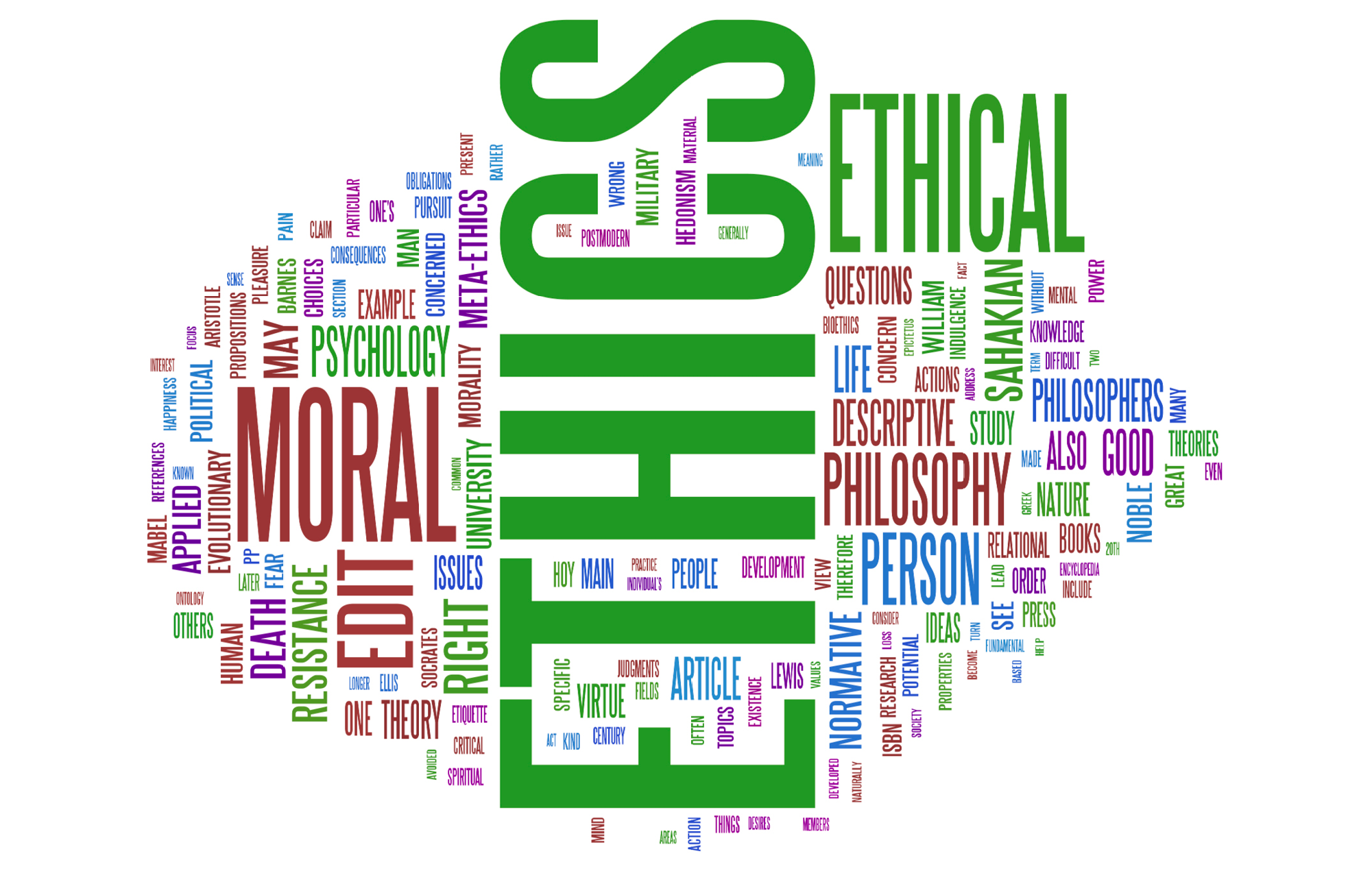 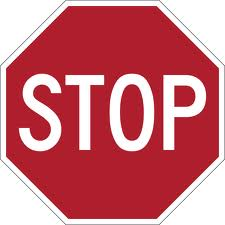 Before continuing with the litmus test, look carefully at your team’s inquiry brief.  

Is the study designed with a “comparison” and “control” group?

If so, try reframing the study design to capture natural actions that are occurring in the busy, real world of your school.
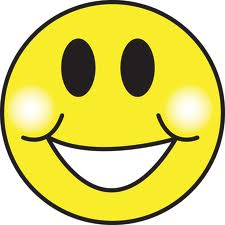 Litmus Test Question Four
Is the inquiry plan doable?
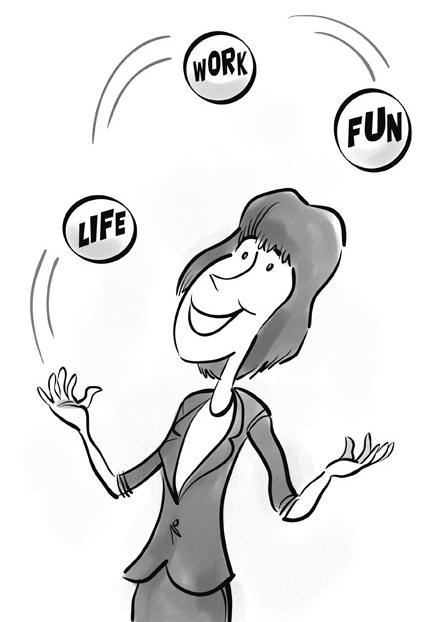 The action research process is definitely one that causes energy and excitement for many educators when they are given the opportunity to take charge of their own professional learning, sometimes for the first time since they entered the education world! 

This energy and excitement can sometimes lead to “Action Research Overboard Syndrome.”  AR Overboard Syndrome occurs when an IPLI Team gets so caught up in the possibilities when planning their research that the action research plan ends up resembling a plan for a doctoral dissertation or even an entire book!
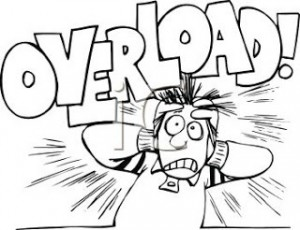 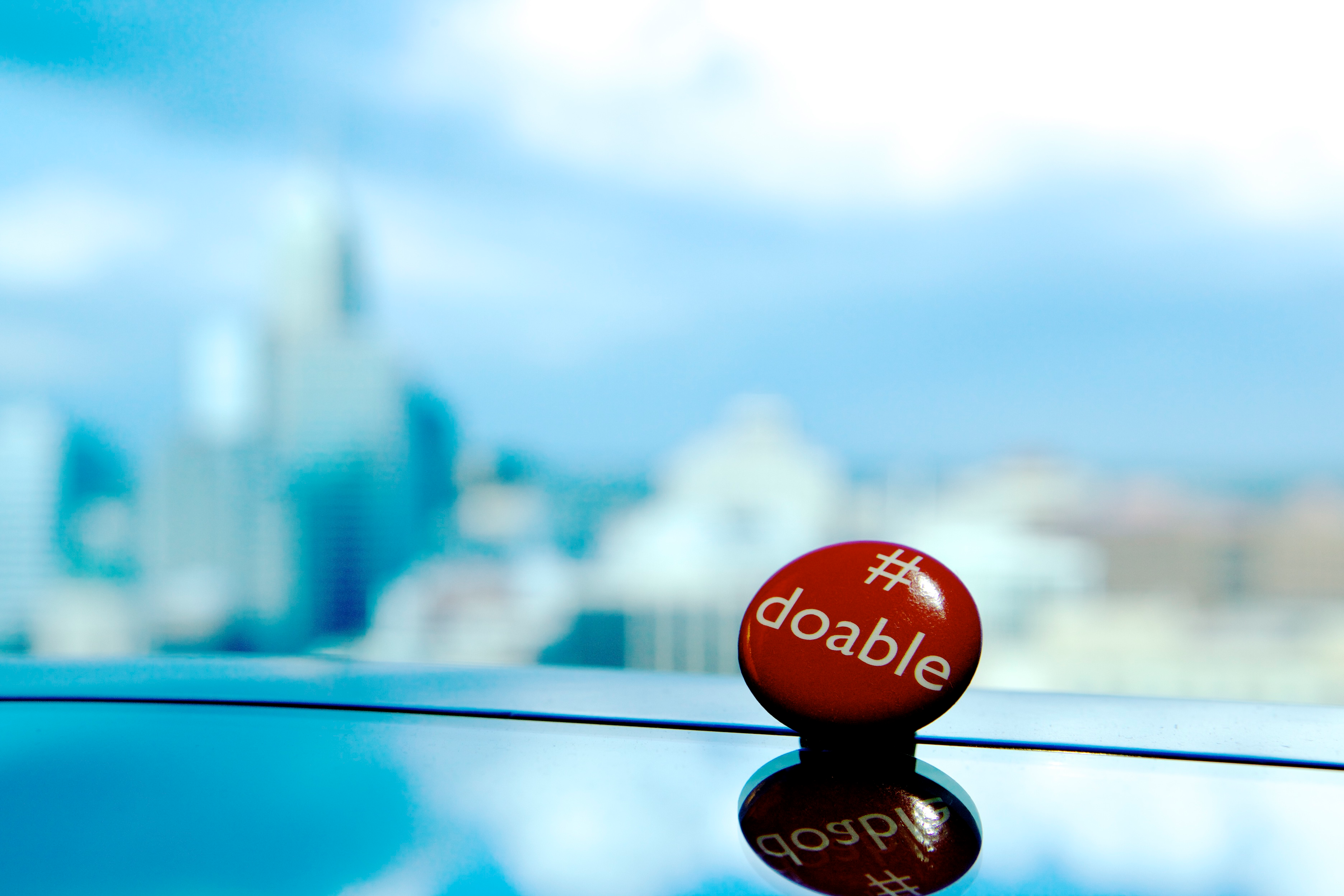 Action researchers know that a certain amount of realism is an important ingredient to planning an inquiry.  

Furthermore, action researchers have the potential to make real and lasting impact in their schools only when engagement in inquiry becomes a part of the school improvement practice, rather than exist apart from it.  

Hence, a plan for action research must be doable and include the collection of reasonable amounts and reasonable types of data.  Whenever possible, data collection strategies should emerge from what is a natural part of your work as a school improvement team.
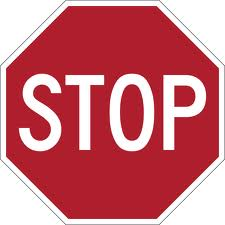 Before continuing with the litmus test, look carefully at your team’s inquiry brief.  

Is what your team is planning reasonable to accomplish given all of the many responsibilities that are already a part of your team’s work?

If not, work to downsize the inquiry and limit inquiry goals and aspirations to something that is reasonable to accomplish. 

 Remember, inquiry is a cycle -- You don’t have to do everything in one pass through the cycle!
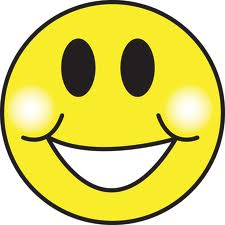 Litmus Test Question Five
Have you considered the possibilities of detours to your team’s inquiry plan and built into your plan the flexibility necessary to take detours, if necessary, along the way?
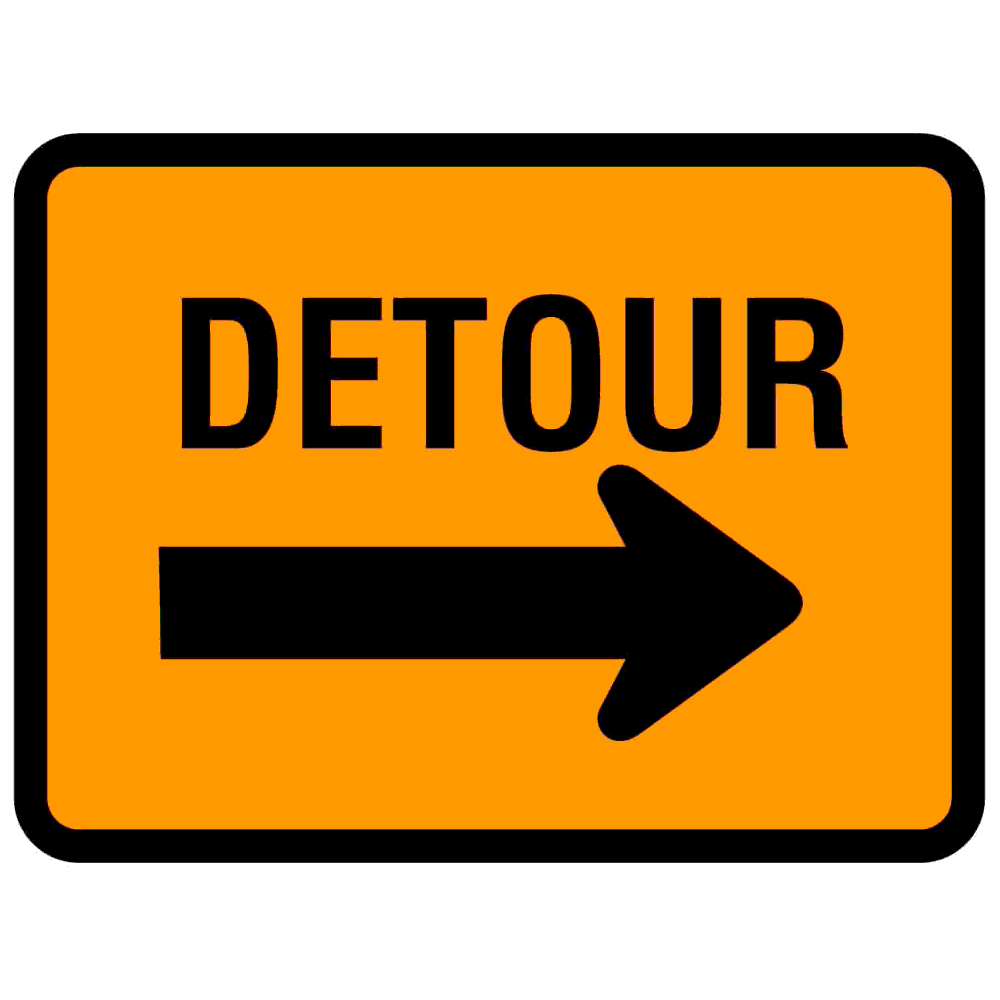 Keep in mind that although you have utilized the first four inquiry brief  litmus test questions to fine-tune the roadmap for your team’s study, it is not uncommon for unexpected happenings to occur as your engage in the process of action research that may require you to take a detour from your plan.
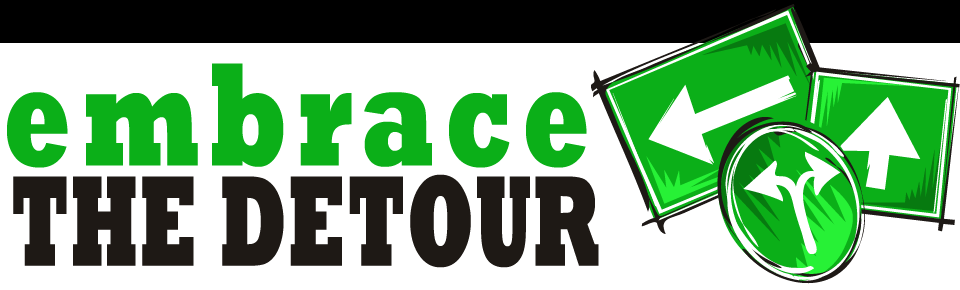 While you really can’t plan for the unexpected, action researchers know that it is perfectly natural and normal to make shifts in plans as an inquiry unfolds.

Rarely does any inquirer 
    articulate a perfect 
    plan on paper that is tightly 
    constructed and plays out 
    exactly as originally planned
    initially.
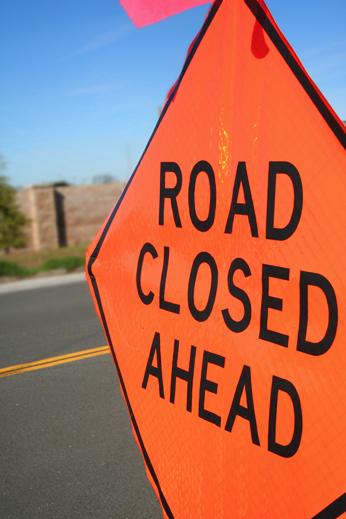 The value of the inquiry brief is not to create a perfectly articulated document that will play out exactly as planned, but to get something down on paper to get you started on the next leg of your inquiry journey.  

As you begin to collect data and learn          something that might shift the course of                your journey, shift away!  

Have the courage to take detours in your plan if what you are learning from your data indicates that it is desirable and necessary to do so.
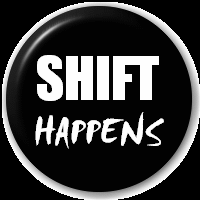 Congratulations!
You’ve completed the Inquiry Brief Litmus Test!  

On to data collection!  Happy Inquiring!

                                                             
						Great Job!
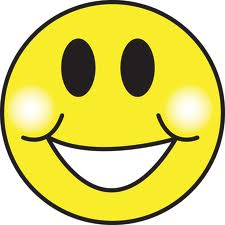